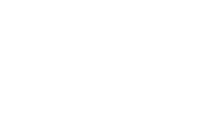 Inwestycja mieszkaniowa
Powidz
Społeczna Inicjatywa Mieszkaniowa 
„KZN – Zachodni” sp. z o.o.
www.simkzn-zachodni.pl
Lokalizacja: ul. Polna/Witkowska
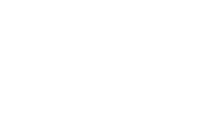 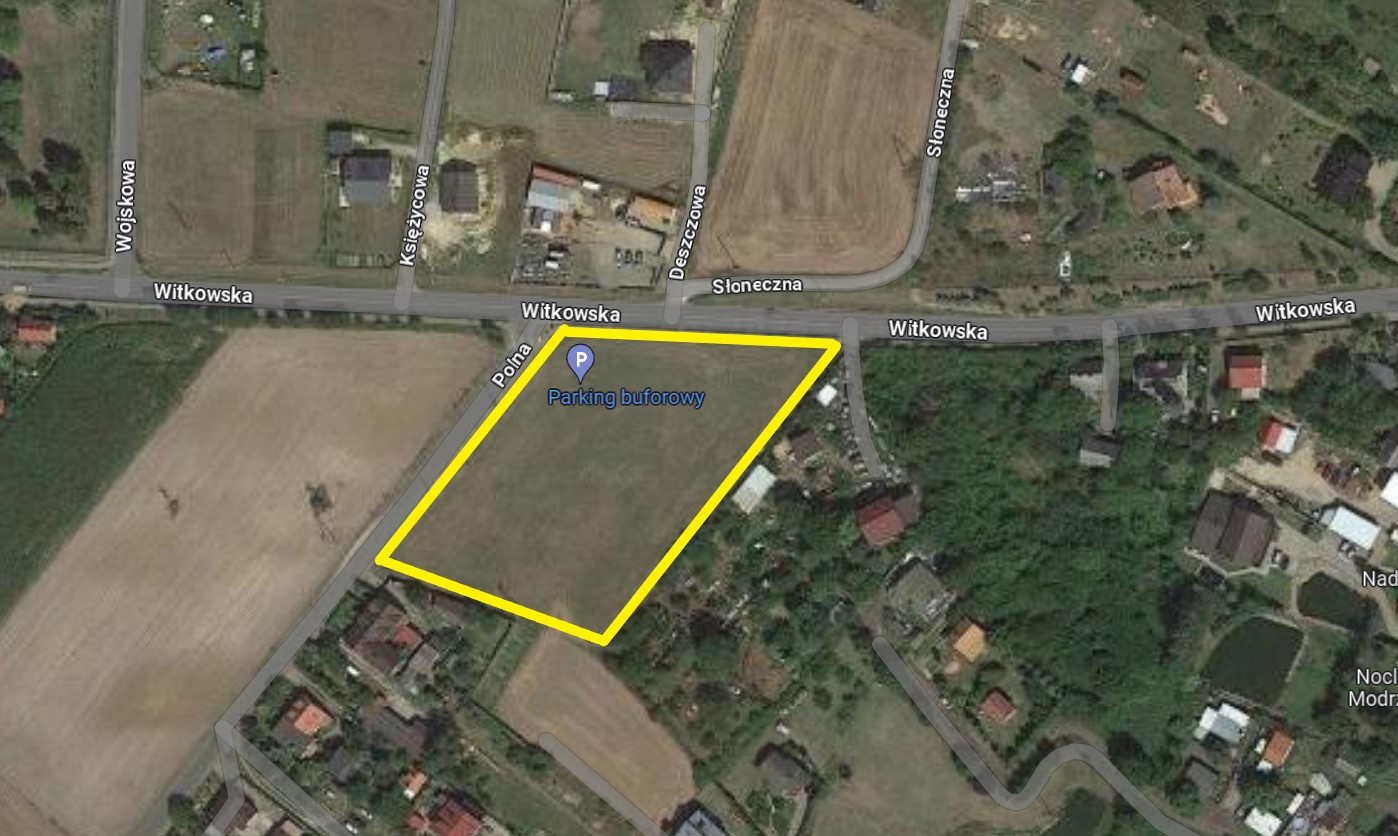 www.simkzn-zachodni.pl
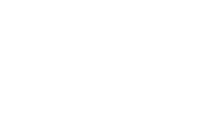 O INWESTYCJI:
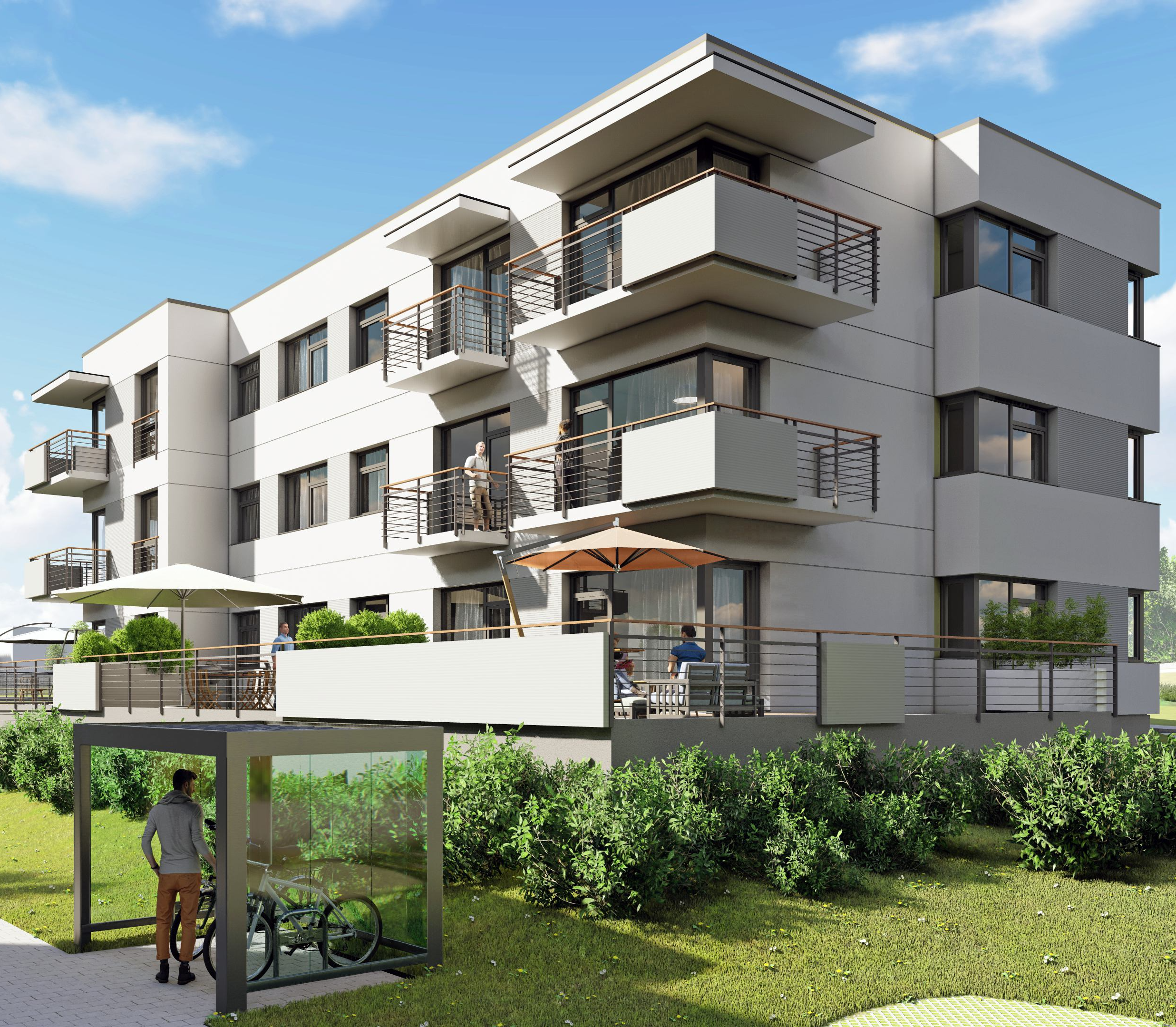 38 mieszkań w 3 kameralnych budynkach
powierzchnia lokali od 30,55 m2 do 66,05 m2
garaż podziemny i parking naziemny
mieszkania wykończone „pod klucz”
winda w każdym budynku
ogrzewanie centralne gazowe z c.w.u.
fotowoltaika i panele solarne
www.simkzn-zachodni.pl
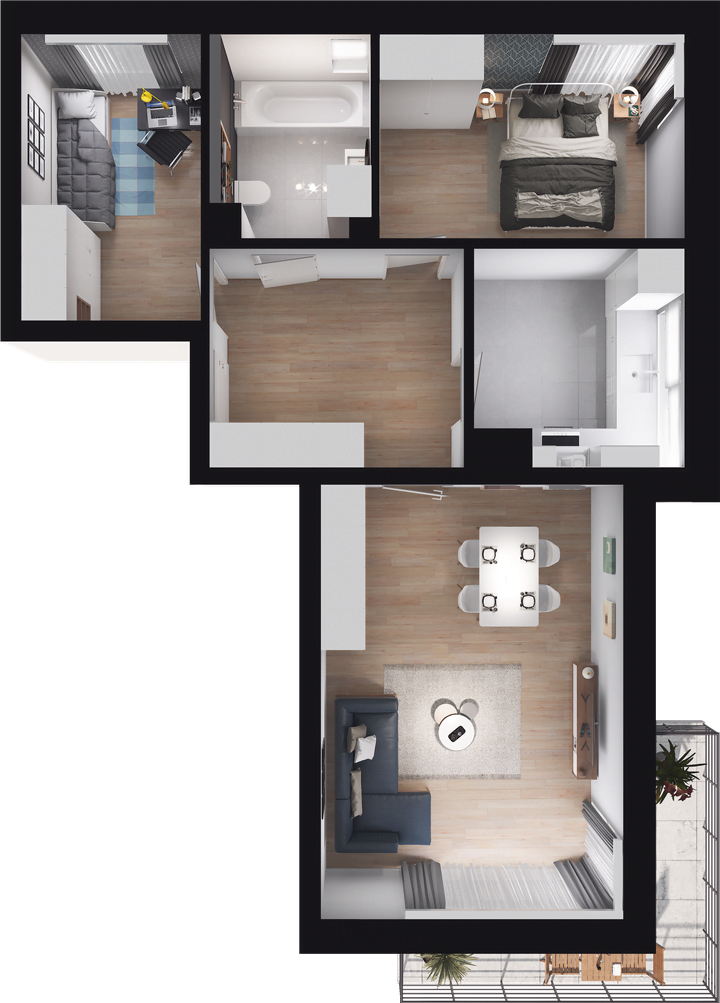 PRZYKŁADOWE LOKALE
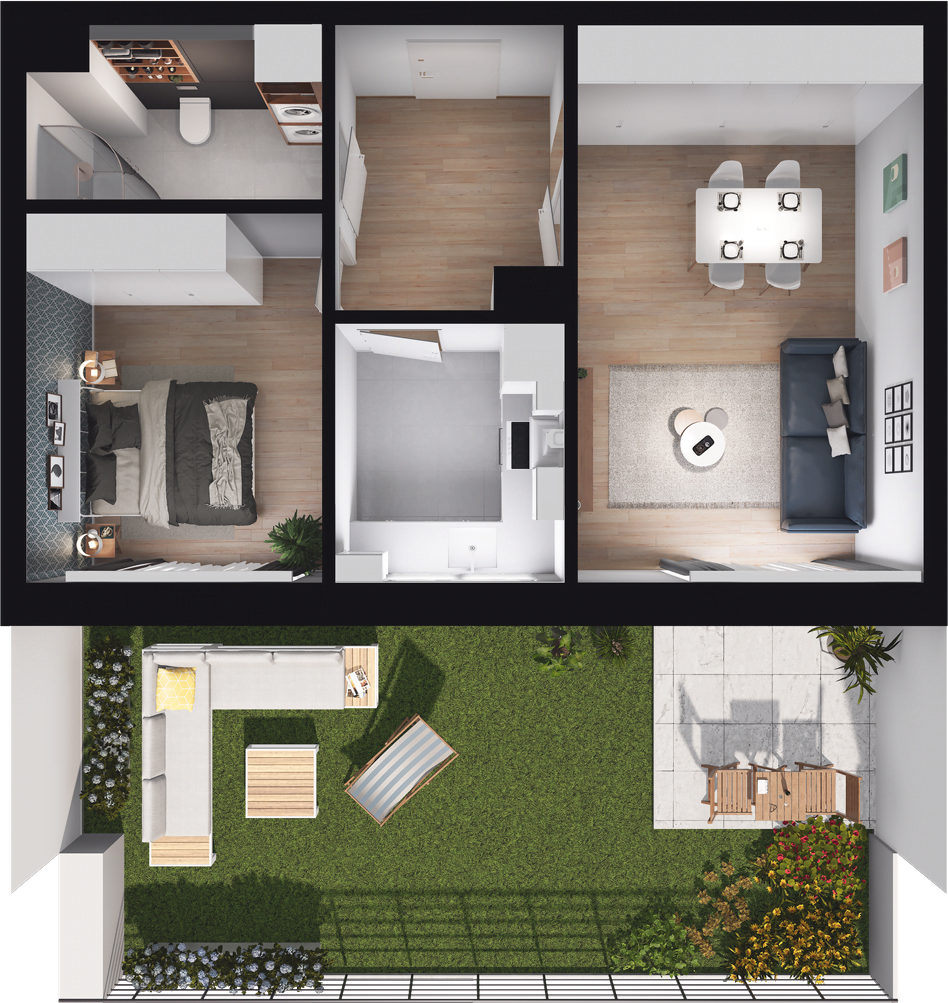 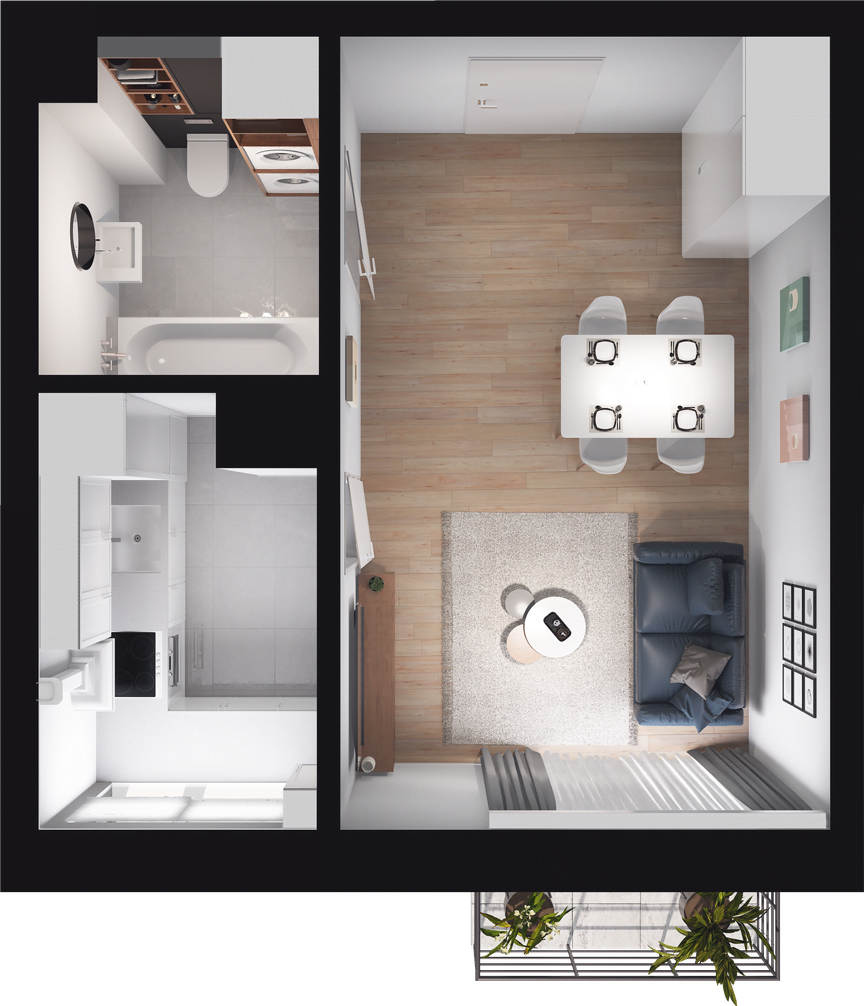 www.simkzn-zachodni.pl
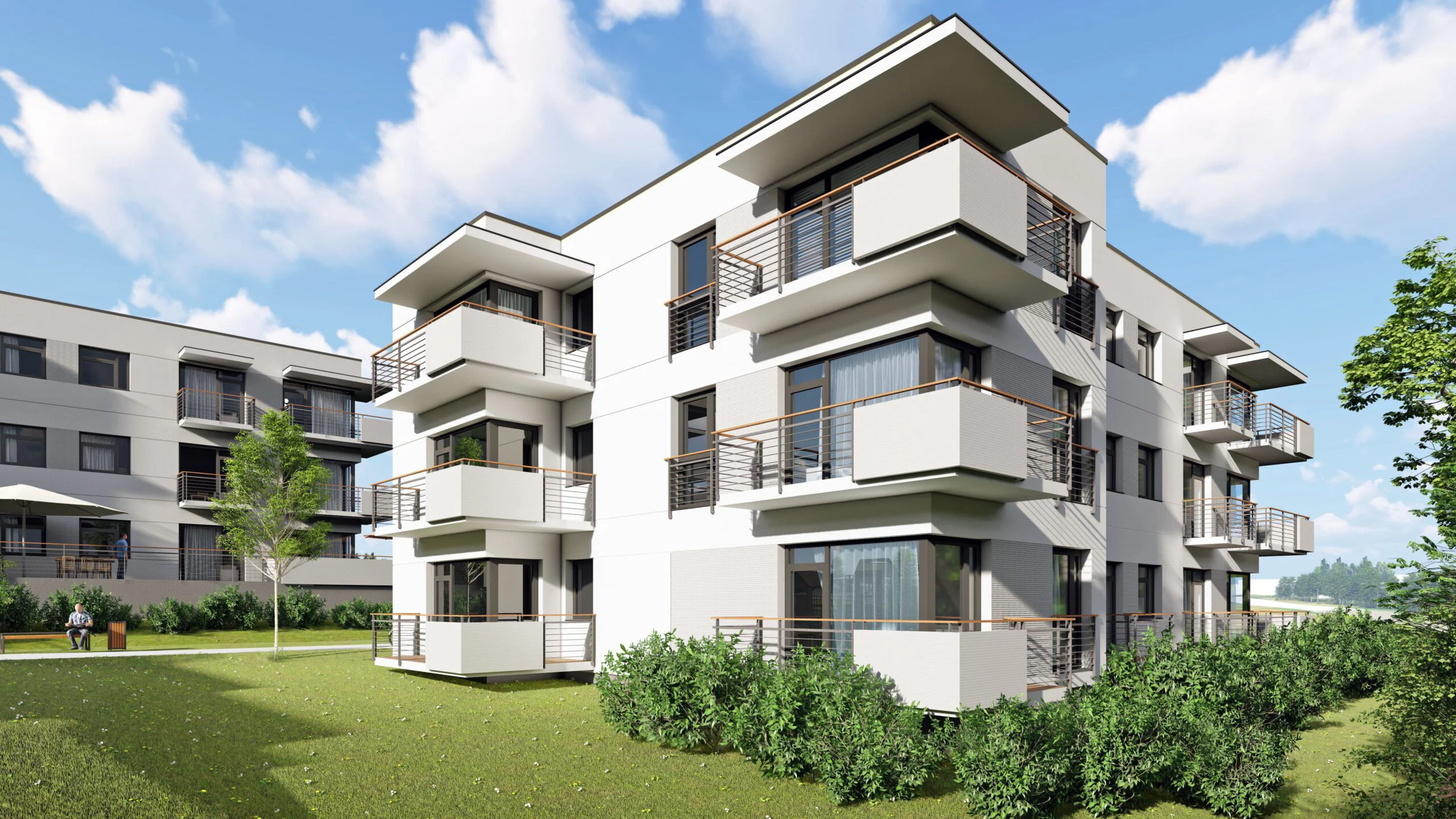 Rozpoczęcie budowy: marzec 2024 r.
Przekazywanie kluczy: październik 2025 r.
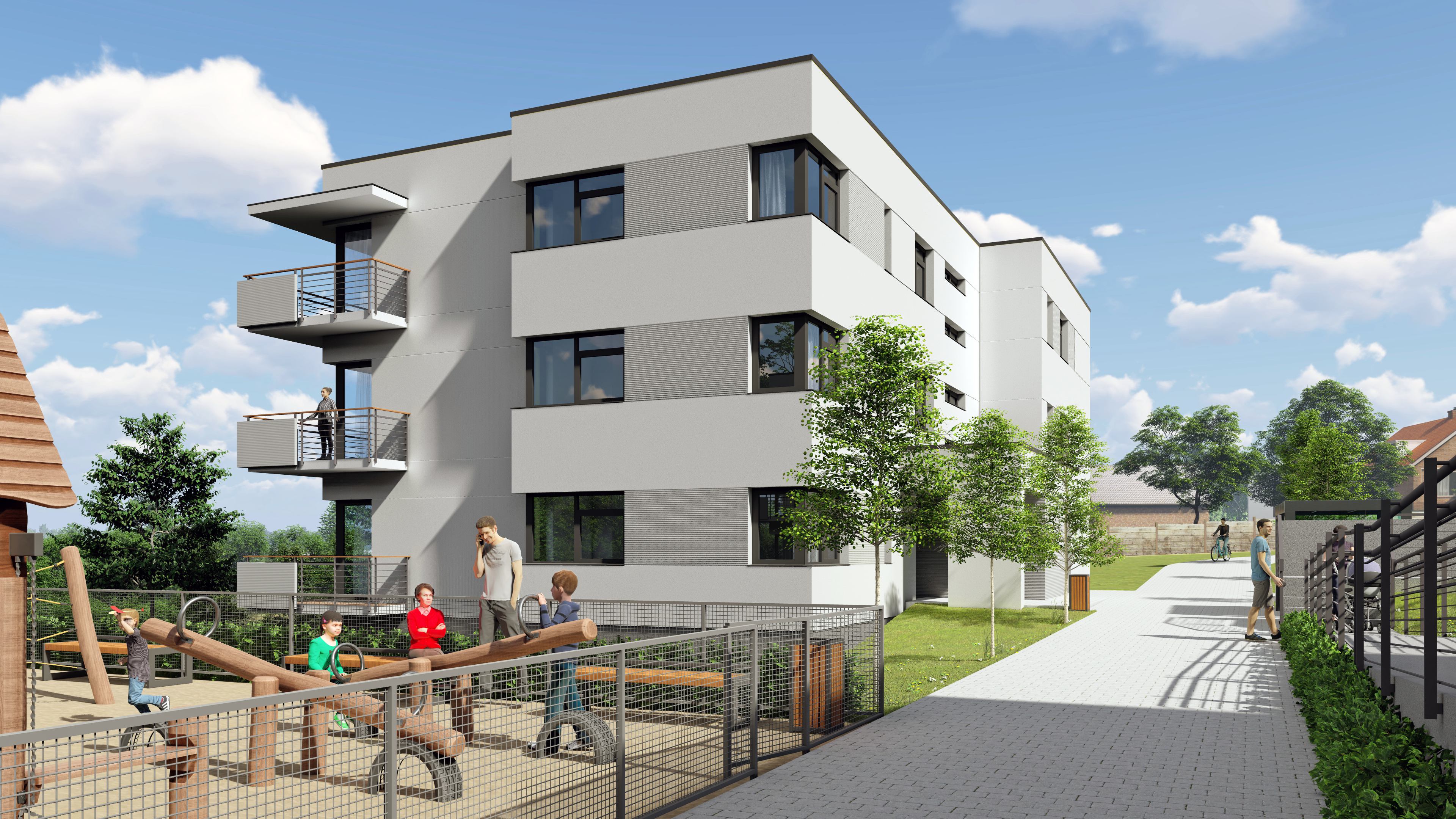 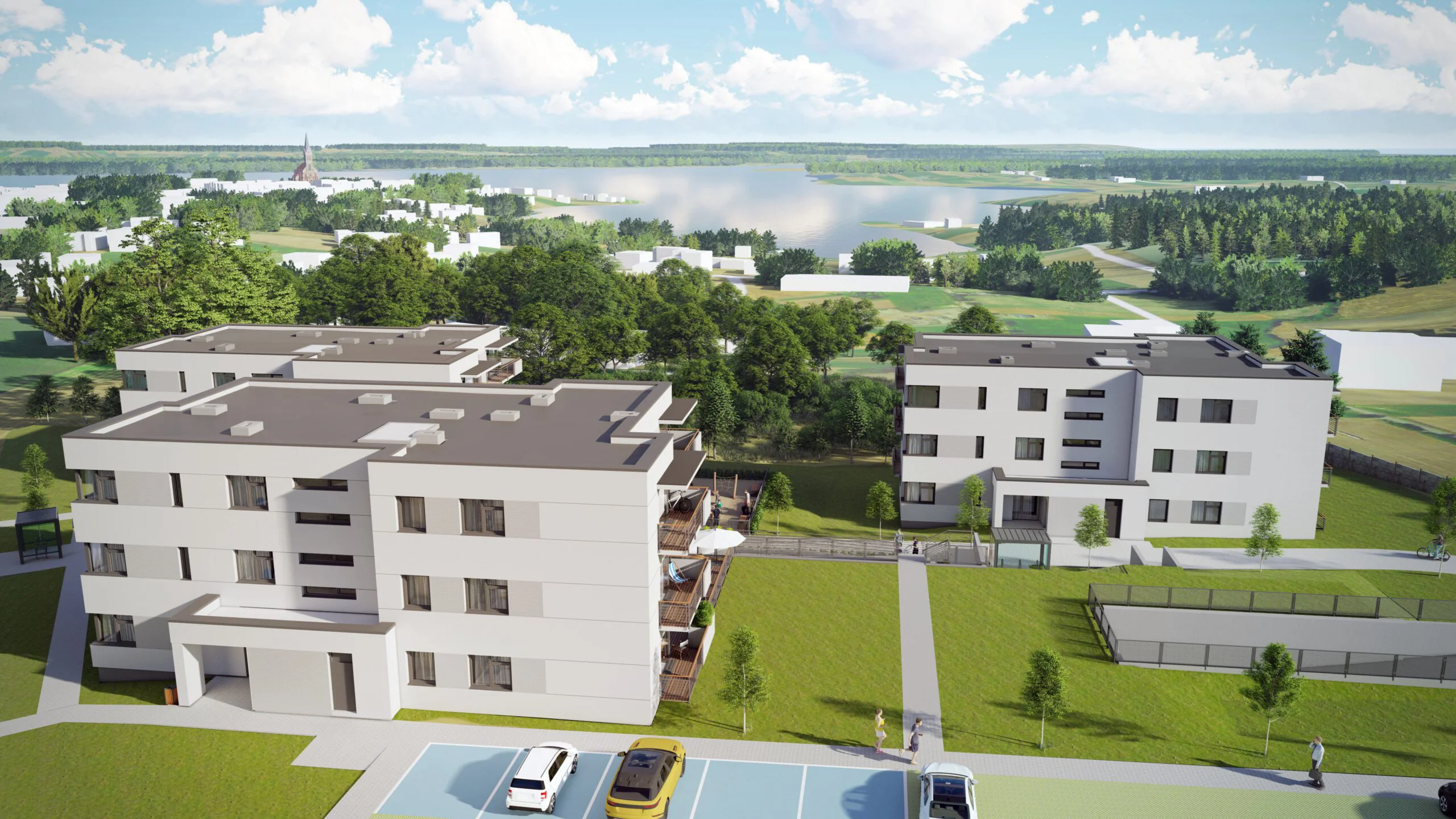 www.simkzn-zachodni.pl
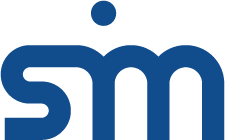 WYSOKOŚĆ CZYNSZU
Maksymalna stawka czynszu przewidziana ustawą wynosi: 31 zł/m2

Przewidywana wysokość czynszu: 22,53 zł/m2. Czynsz wyliczany jest od kosztów budowy.

Na czynsz składają się:
koszt kredytu i koszty ogólnego zarządu – 17,06 zł/m2
eksploatacji budynku – 4,47 zł/m2
fundusz remontowy – 1,00 zł/m2

Do stawki czynszu należy doliczyć zaliczki na media (ciepła i zimna woda, centralne ogrzewanie, ścieki – zgodnie z cennikami dostawców) oraz wywóz odpadów. Pobierany czynsz służy jedynie pokryciu kosztów utrzymania zasobu mieszkaniowego (SIM nie generuje zysku z pobieranego czynszu).
Stan na dzień 27.08.2024 r.
www.simkzn-zachodni.pl
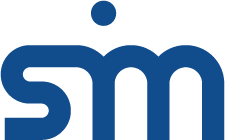 KRYTERIA PRZYDZIAŁU LOKALU Z ZASOBU SIM
Osoba chcąca zamieszkać w lokalu z zasobu SIM KZN Zachodni musi spełnić łącznie następujące kryteria:
Przyszli najemcy nie mogą mieć tytułu prawnego do lokalu mieszkalnego na terenie Gminy Powidz. Przez tytuł prawny należy rozumieć zarówno prawo własności, jak i umowę najmu, którą należy wypowiedzieć przez zamieszkaniem w SIM. Zasada ta dotyczy wszystkich członków gospodarstwa domowego.

KRYTERIUM DOCHODOWE:




KRYTERIA DODATKOWE określone w uchwale nr LII/442/23 Rady Gminy Powidz z dnia 23 listopada 2023 r. w sprawie określenia zasad przeprowadzenia naboru wniosków o zawarcie umów najmu lokali mieszkalnych objętych możliwością stosowania dopłat do czynszu oraz stosowanych kryteriów pierwszeństwa przydziału lokali w uchwale Nr VI/37/24 Rady Gminy Powidz z dnia 6 sierpnia 2024 roku zmieniająca uchwałę w sprawie określenia zasad przeprowadzenia naboru wniosków o zawarcie umów najmu lokali mieszkalnych objętych możliwością stosowania dopłat do czynszu oraz stosowanych kryteriów pierwszeństwa przydziału lokali.
www.simkzn-zachodni.pl
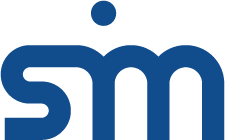 DOPŁATY DO  CZYNSZU
Najemcy lokali mieszkalnych wybudowanych przez SIM będą mieli możliwość skorzystania z dopłat do czynszu. 
Wysokość dopłaty będzie uzależniona m.in. od ilości osób zamieszkujących lokal oraz jego powierzchni. 
Progi dochodowe uprawniające do dopłat (wartości brutto):
Wysokość dopłaty:
Stan na dzień 27.08.2024 r.
www.simkzn-zachodni.pl
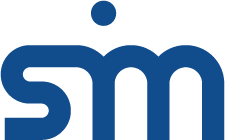 PARTYCYPACJA
Partycypacja jest to udział najemcy w kosztach budowy mieszkania. Dzięki temu obniżona zostaje wysokość kredytu zaciąganego przez Spółkę na budowę mieszkań. Jej wysokość ustalono na 15 % kosztów budowy i kształtuje się następująco:
KAUCJA
Wysokość kaucji wynosiła będzie 3 krotność miesięcznego czynszu:
Stan na dzień 27.08.2024 r.
www.simkzn-zachodni.pl
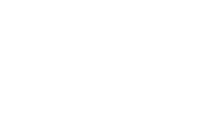 GMINA POWIDZ:
https://powidz.pl/mieszkania-sim/

SIM KZN ZACHODNI:
https://www.simkzn-zachodni.pl/miasta/powidz/
INFORMACJE DOSTĘPNE NA STRONACH:
www.simkzn-zachodni.pl